2021北昌國小
            麥哲倫探索築夢計畫
破風168公里
五信6號     三忠2號
宋煦        宋霈
目次
07
第一天花蓮-瑞穗
01
動機
第二天瑞穗-池上
08
02
目的
09
第三天池上-台東
行前規劃-路線規劃
03
挑戰成功
10
行前規劃-體能計畫
04
11
行前規劃-裝備檢查
困難點
05
12
出發!破風168!
學習與成長
06
感謝的話
13
動機
我們喜歡運動，
運動是我們生活的一部分。
想要利用暑假期間，
用騎單車的方式，
從花蓮太昌出發，終點是台東外公家，
來完成自我體能挑戰!
目的
行前規劃
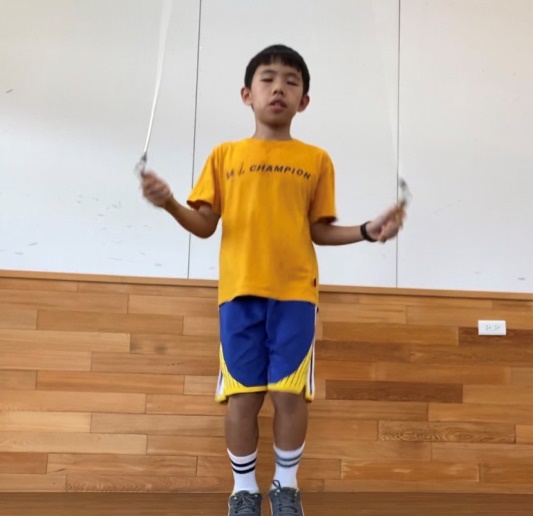 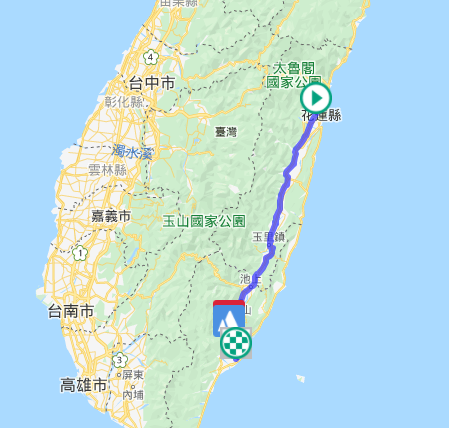 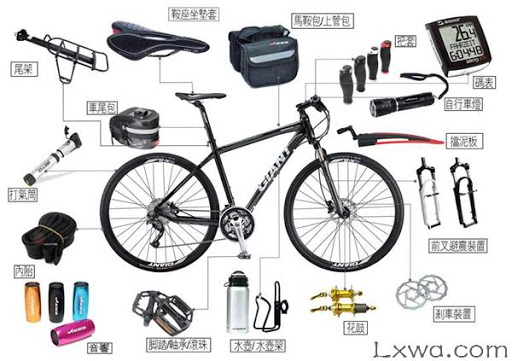 體能訓練
路線規劃
配備檢查
1.行車路線安排
2.確認地形狀況
3.設定中途休息站
1.腿部肌耐力訓練
2.心肺耐力訓練
3.騎車上路訓練
4.雨天騎車訓練
1.自行車設備檢查
2.保母車資源準備
行前規劃-路線規劃
我們利用了xplova網站來設定花蓮到台東的路線。
1.了解路線的海拔高度。
2.找出高挑戰度的上坡路段。
3.安排休息點。
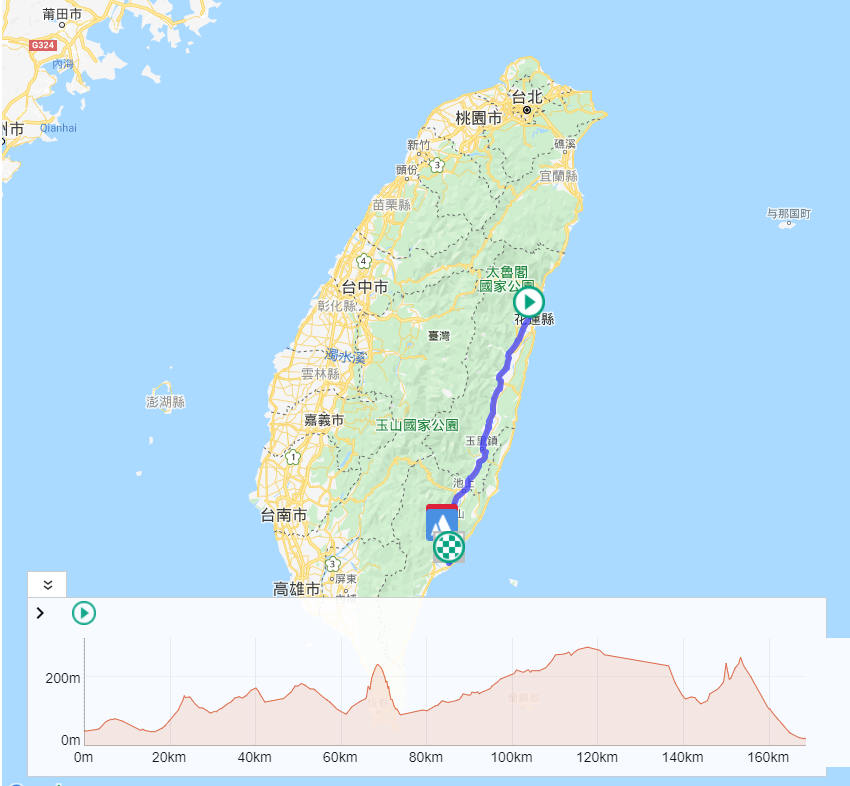 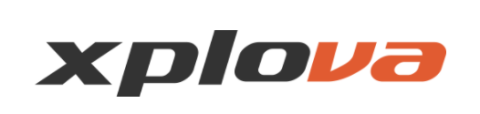 海拔高度圖
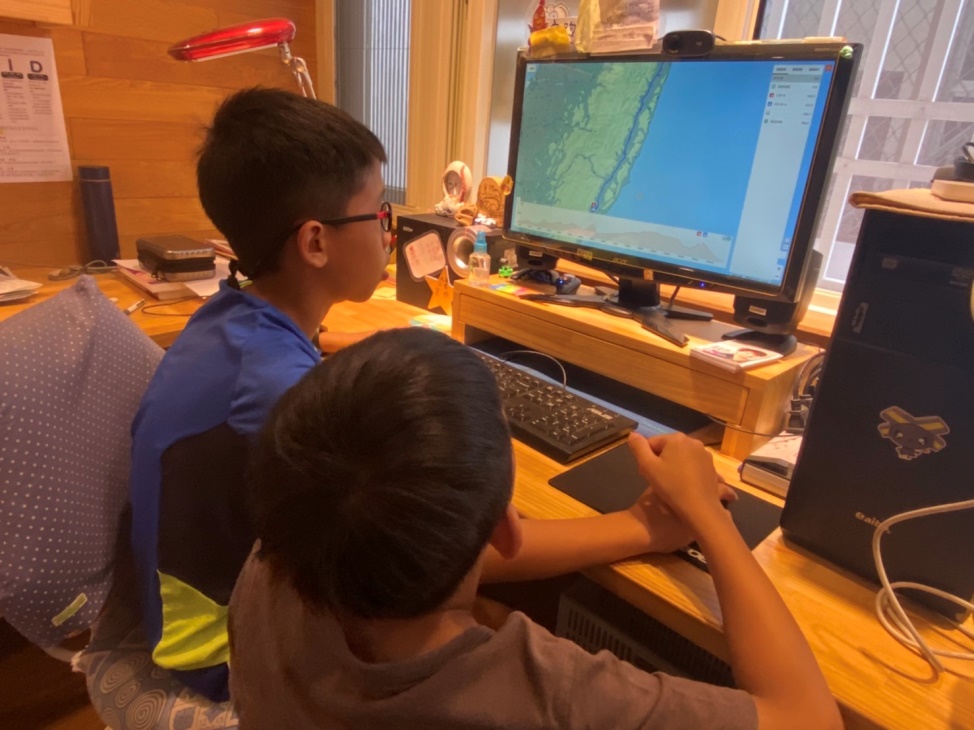 行前規劃-體能訓練
暑假開始後，每天進行腿部及心肺耐力訓練，訓練項目有跳繩、跑步、開合跳、深蹲、伏地挺身、拉筋……等。
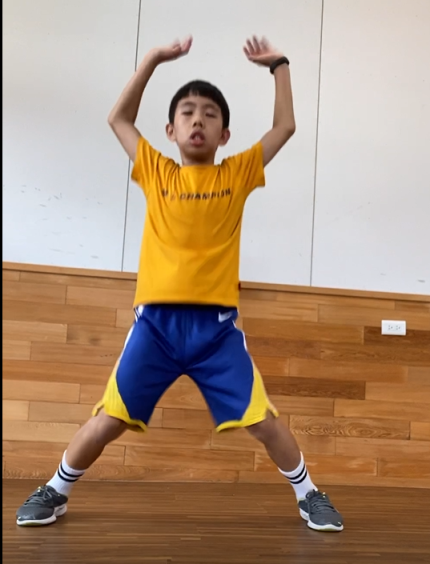 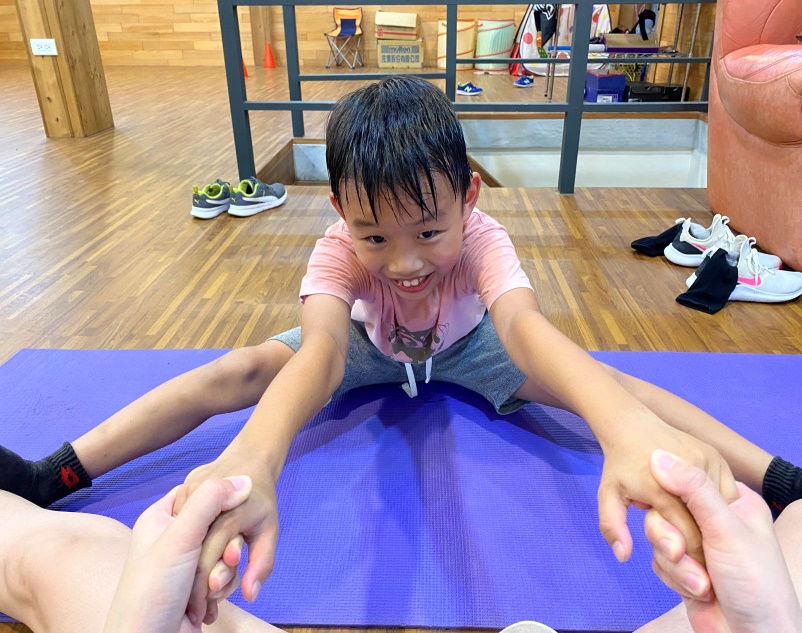 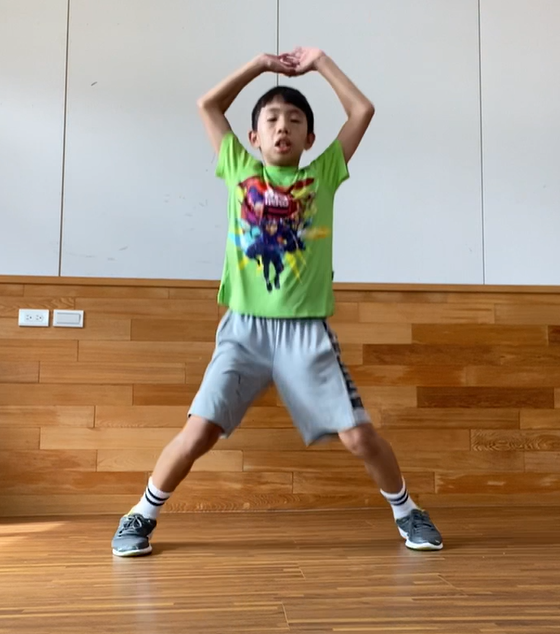 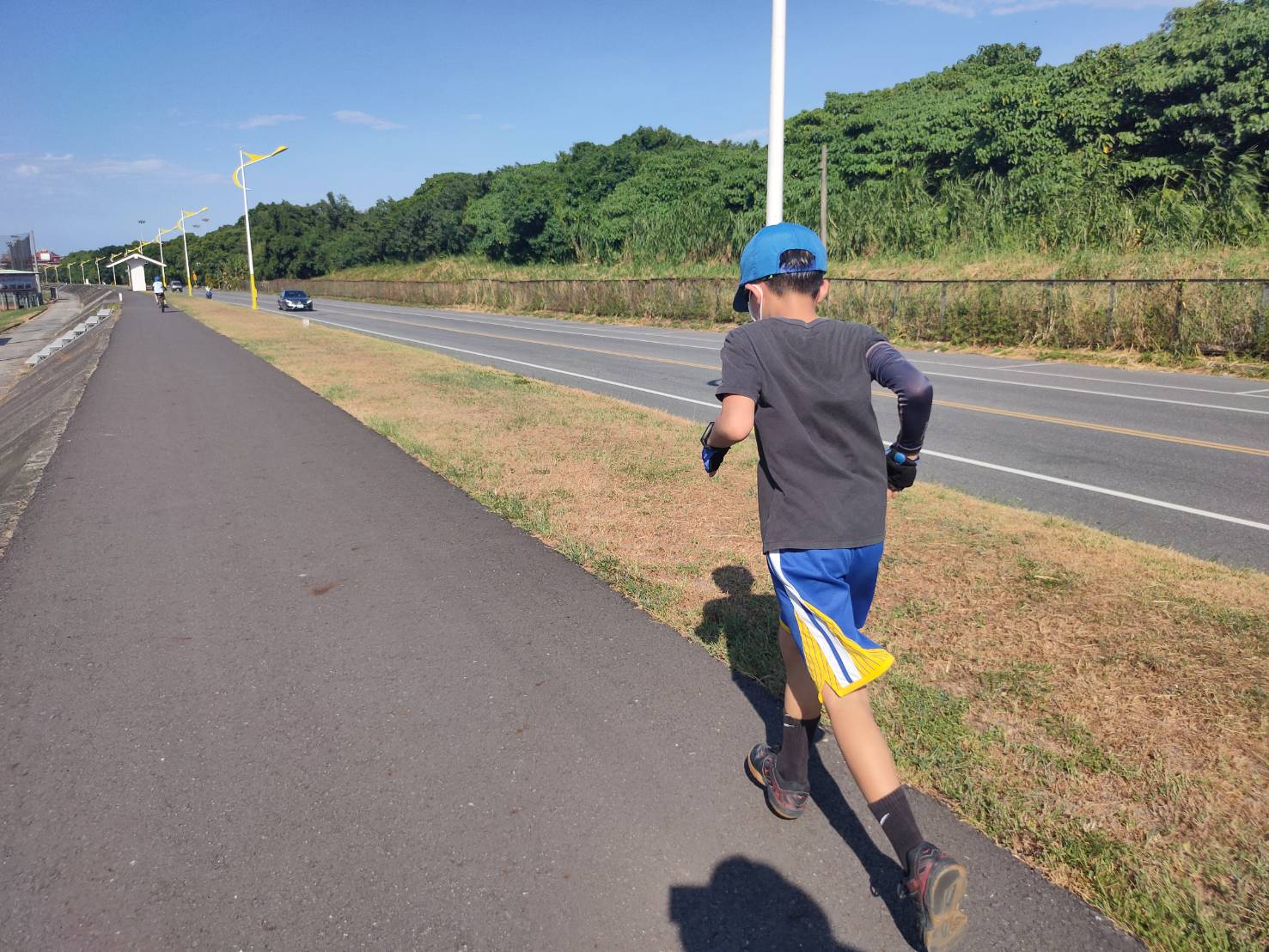 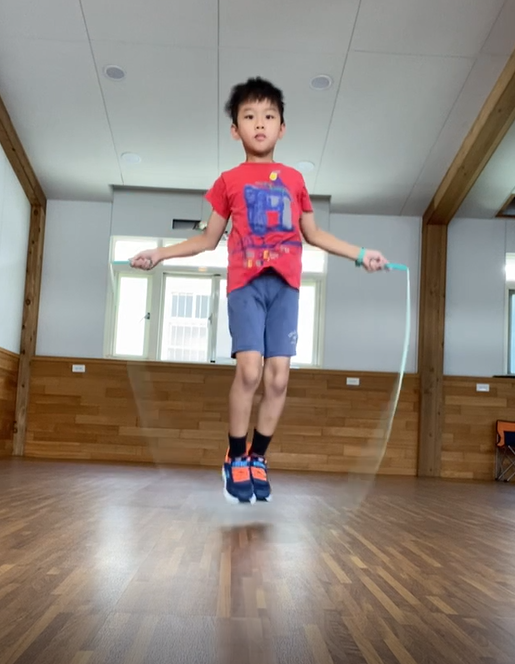 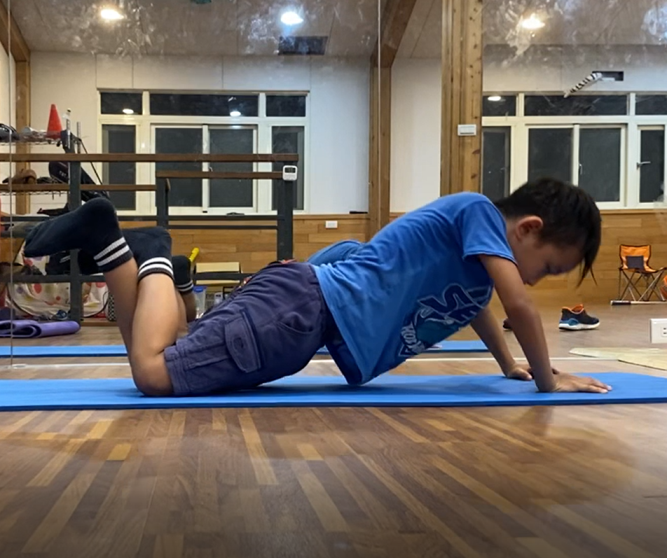 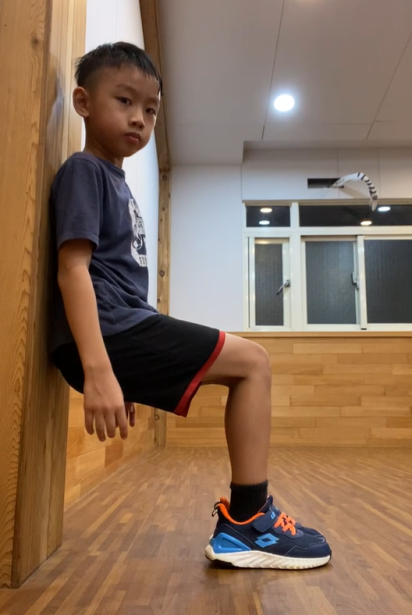 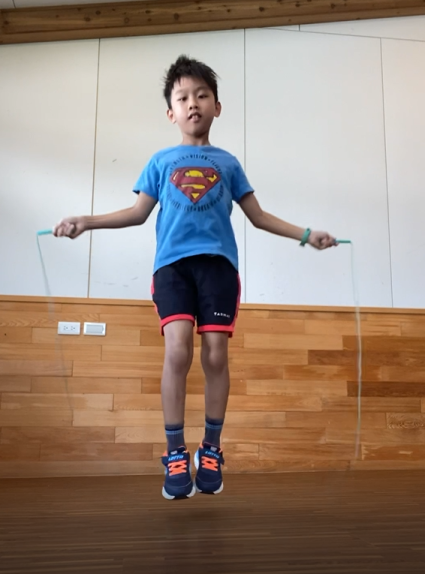 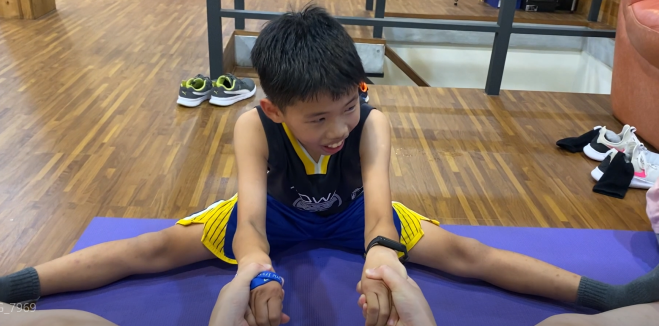 [Speaker Notes: Ya!                      
Ya!

Ya!

Ya!]
行前規劃-體能訓練
出發前兩週，不定期上路進行騎車訓練。
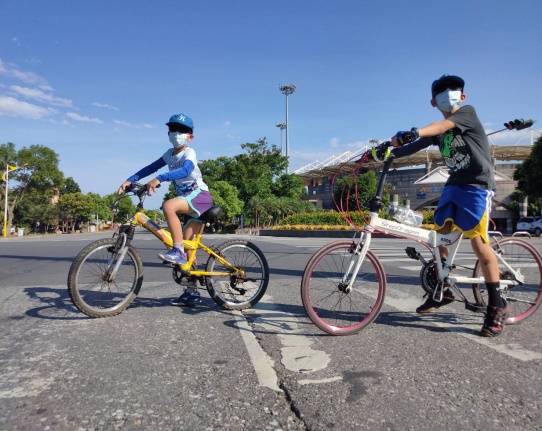 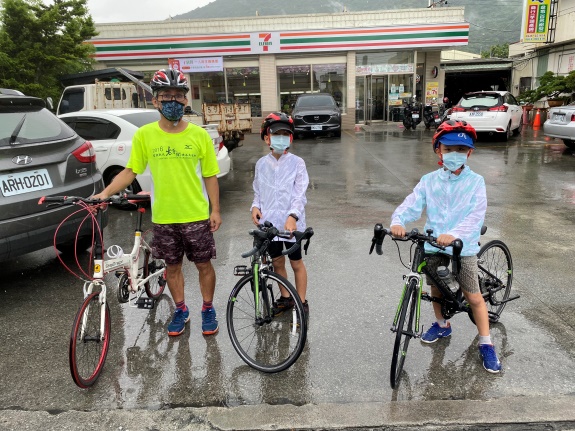 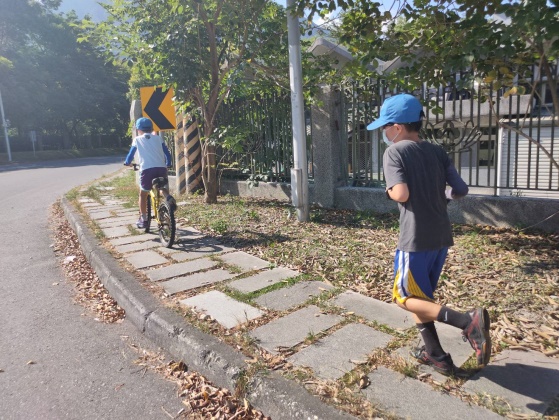 雨天騎車訓練
跟車、上坡訓練
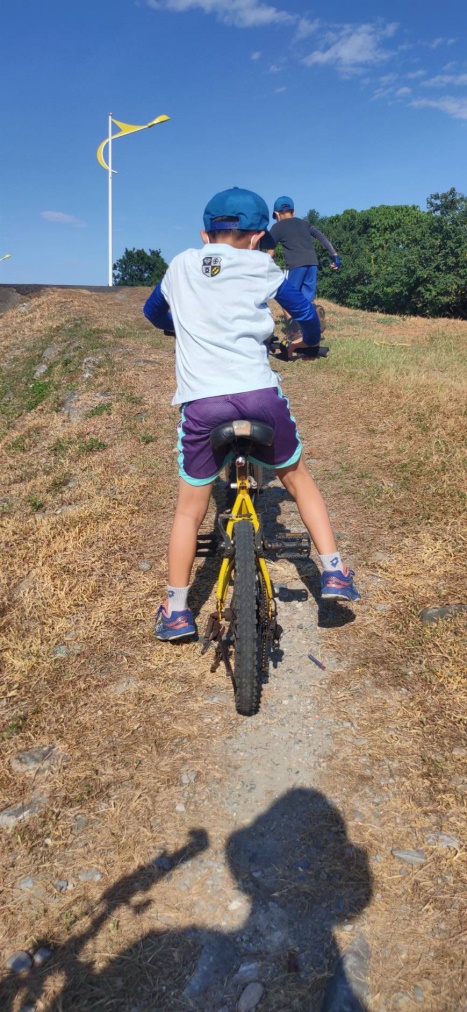 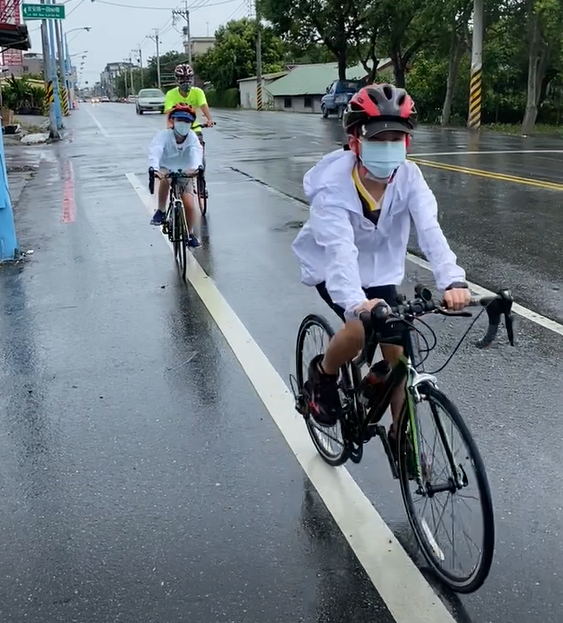 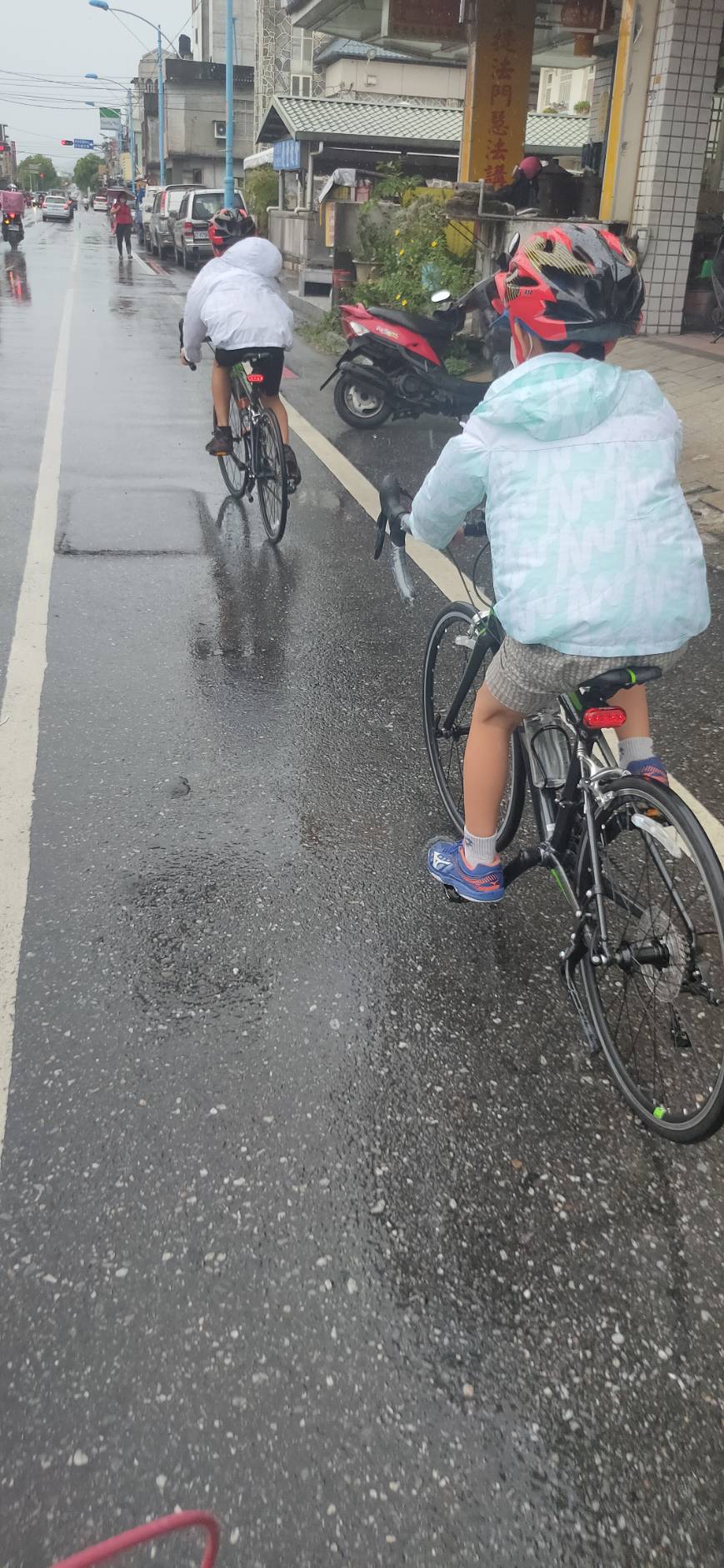 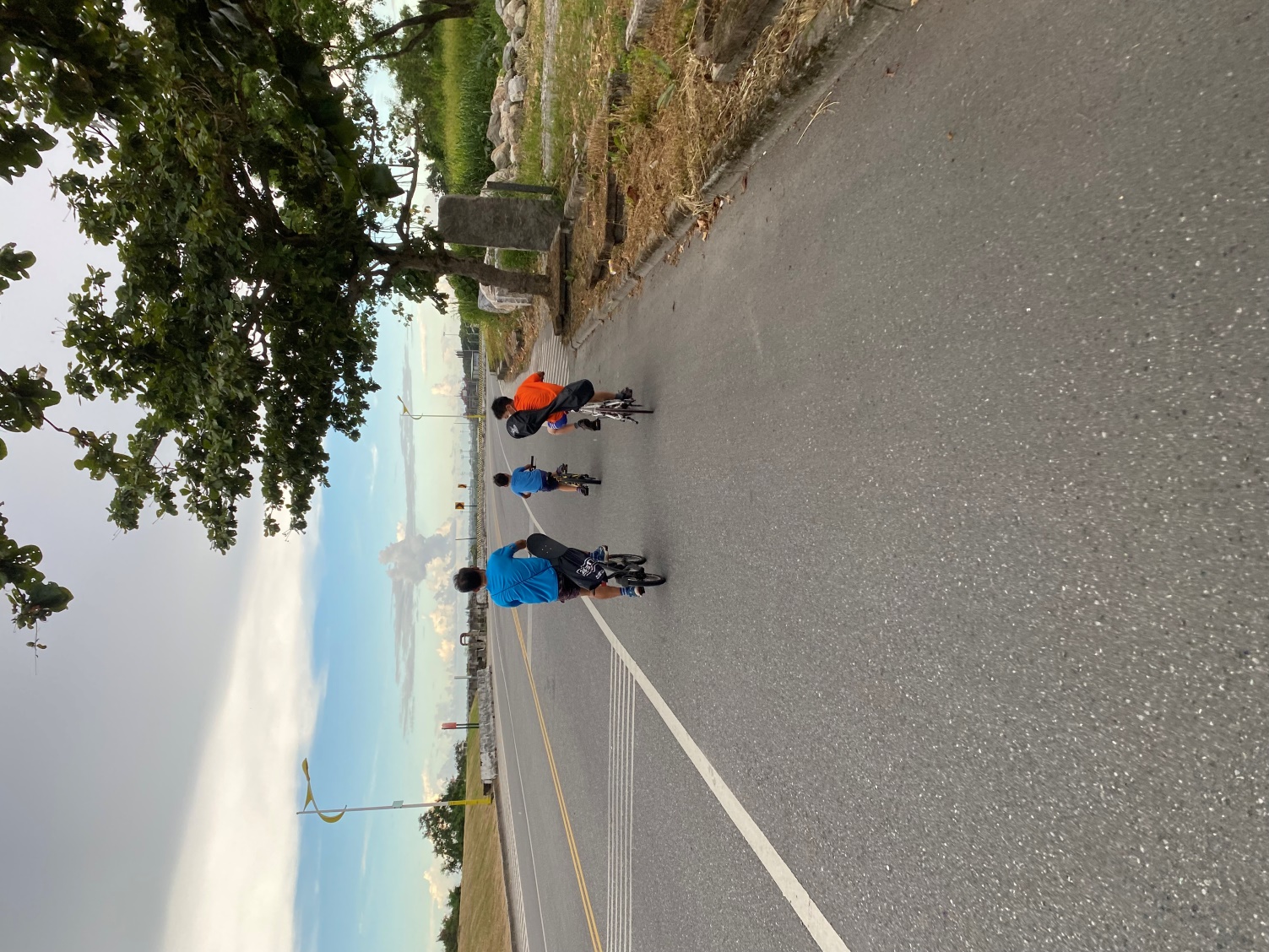 [Speaker Notes: Ya!                      
Ya!

Ya!

Ya!]
行前規劃-裝備檢查
騎車裝備
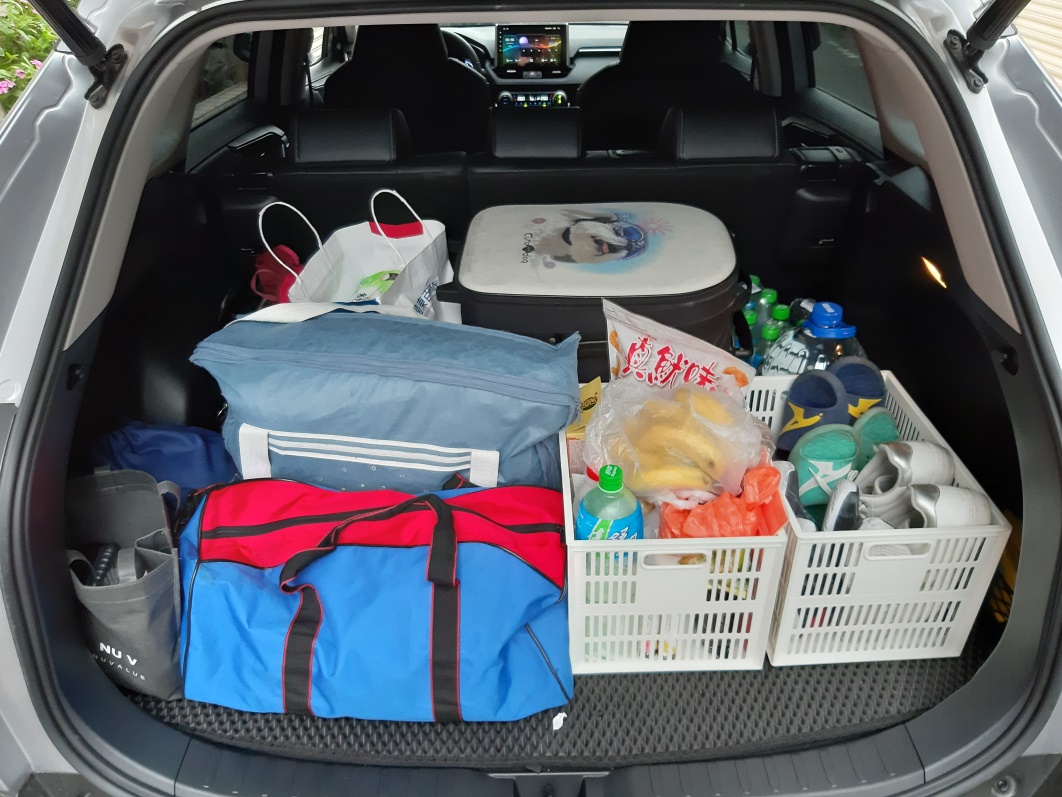 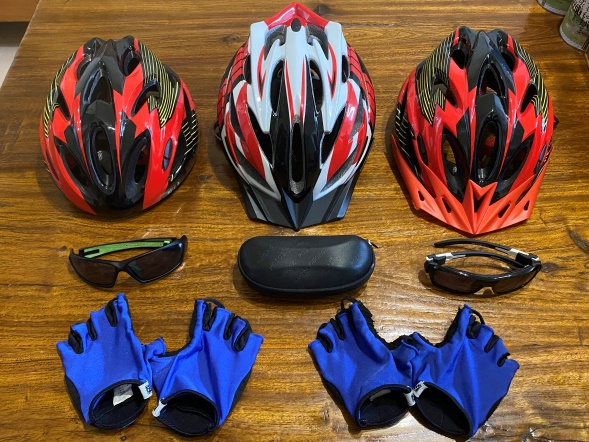 換洗衣物
打氣筒
飲用水
睡覺少不了的好夥伴
攝影裝備
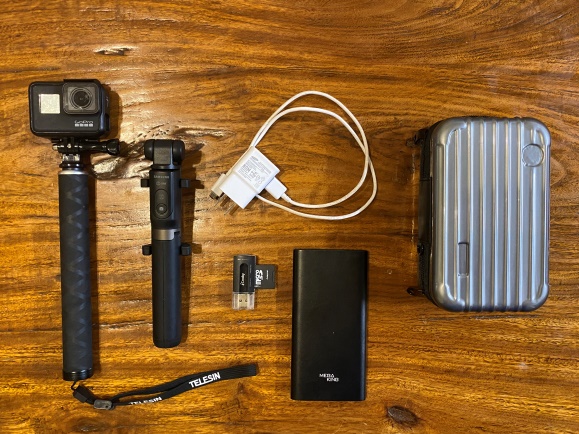 能量補給品
防曬用品、雨具、備用藥品
出發!破風168!
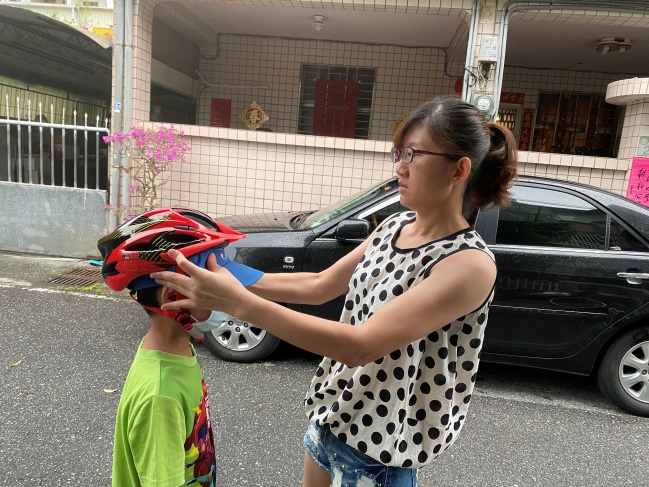 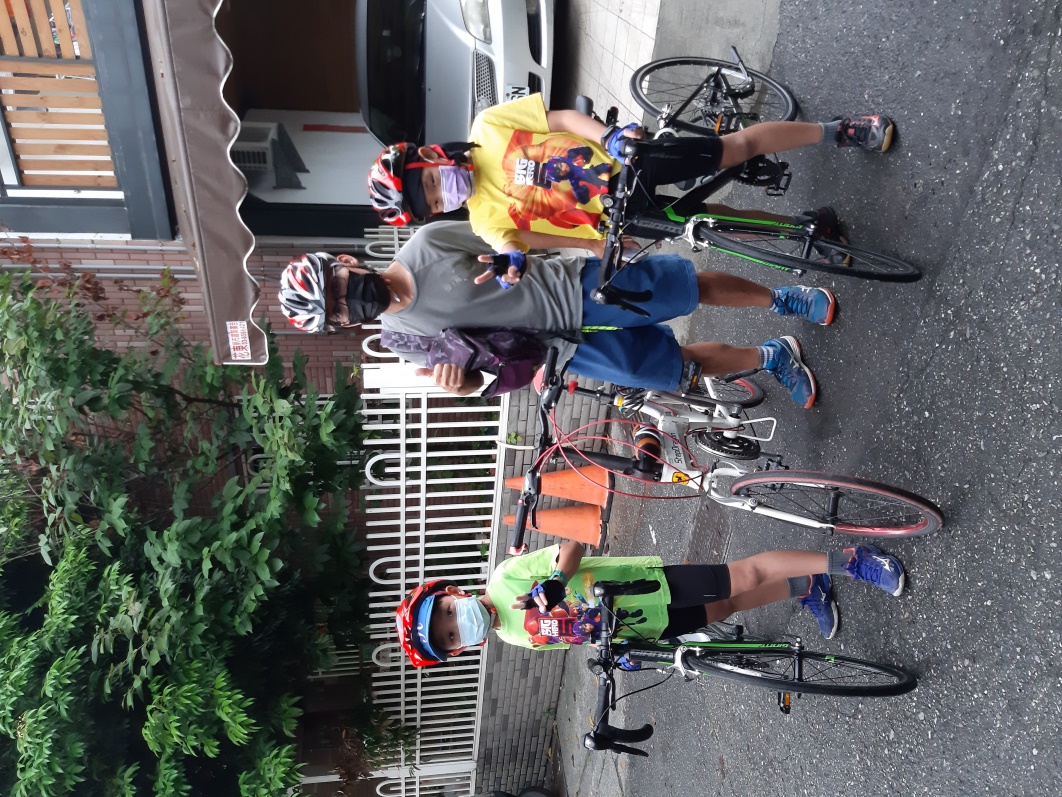 離開巷口，
開啓旅程了
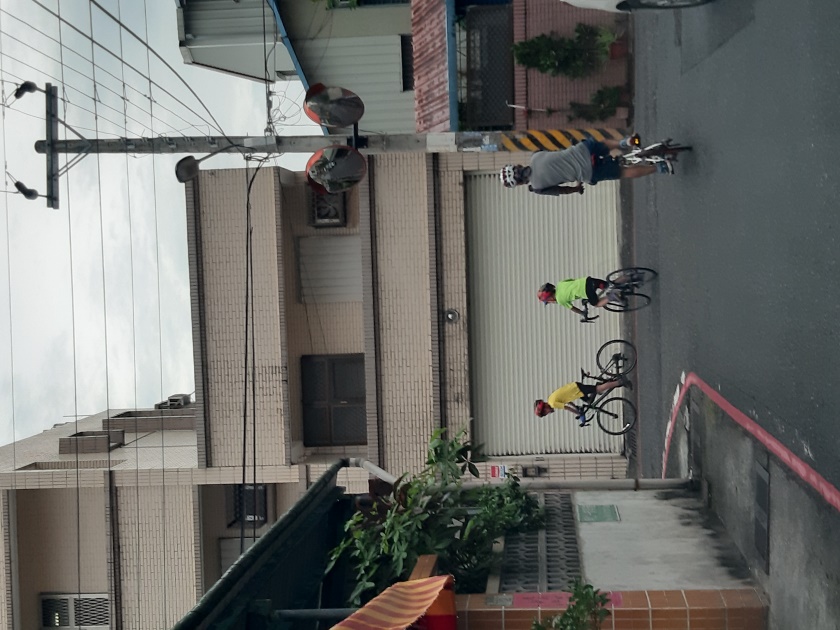 安全很重要，調整裝備中。
在家門口拍張照留念，準備出發囉!
第一天  花蓮-瑞穗
我們利用                     APP來記錄騎車過程。
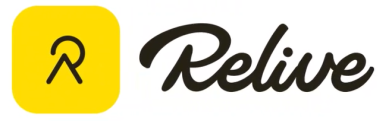 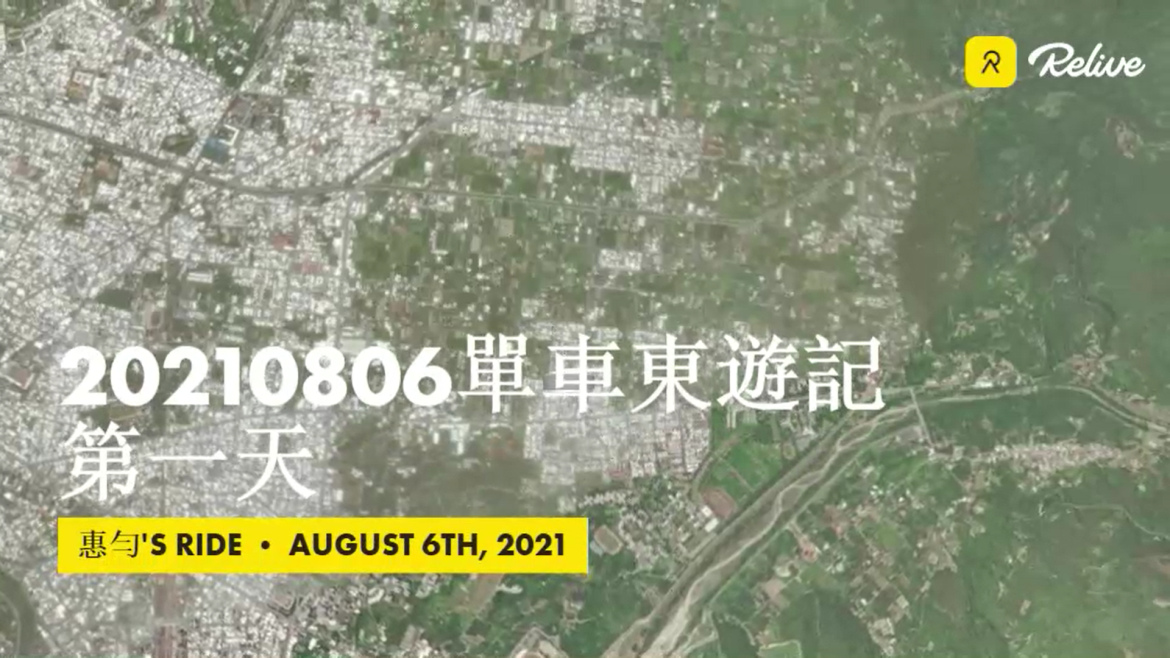 第二天  瑞穗-池上
我們利用                     APP來記錄騎車過程。
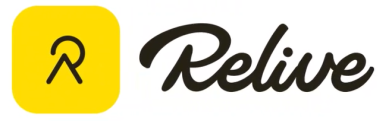 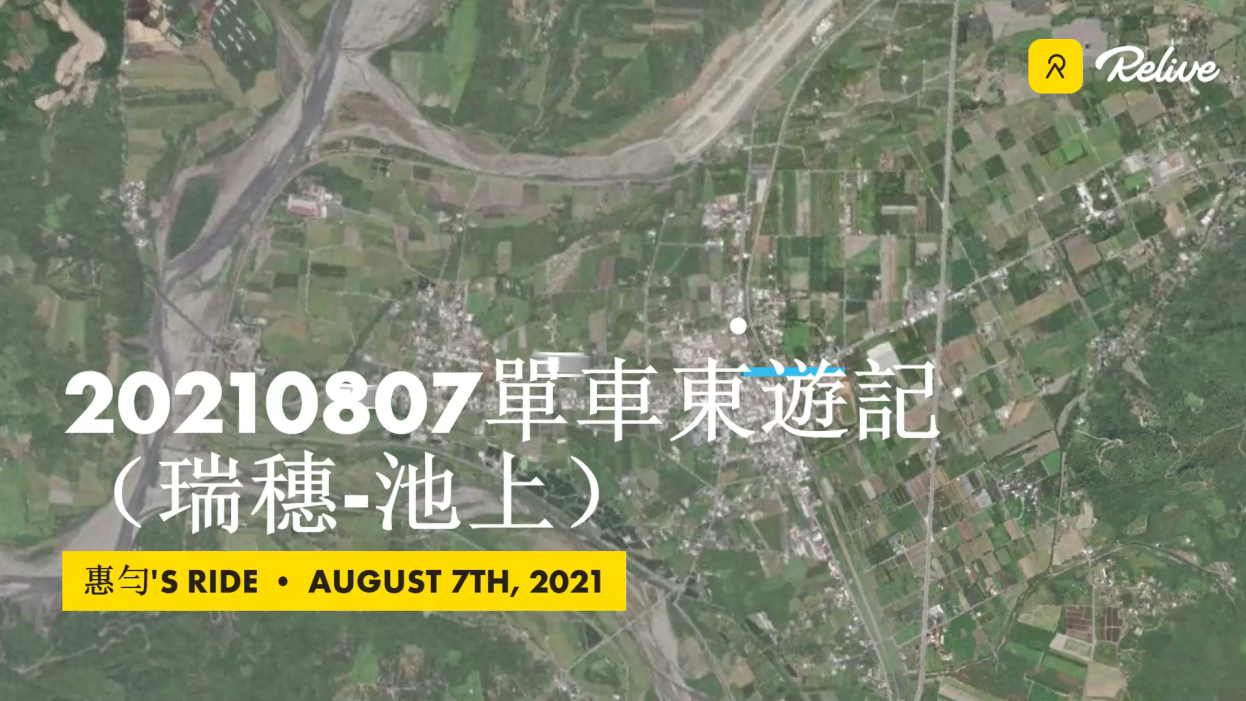 第三天  池上-台東
我們利用                     APP來記錄騎車過程。
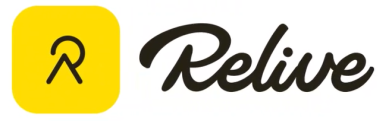 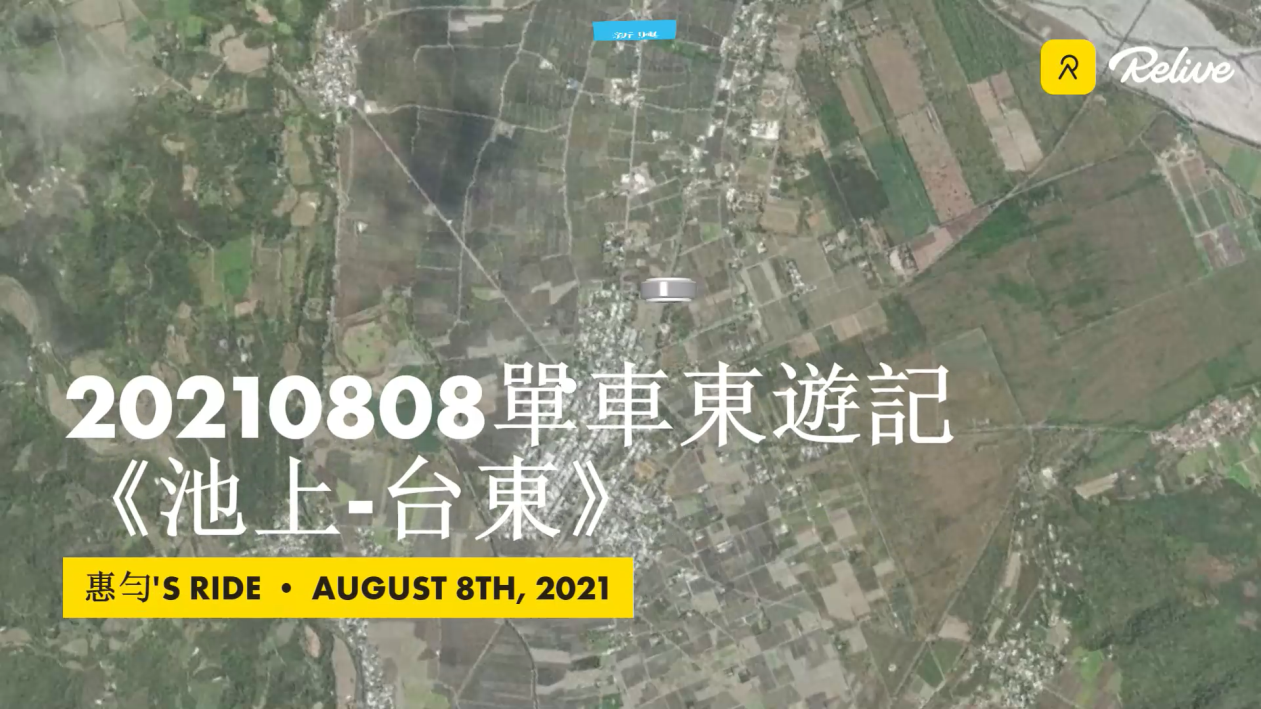 挑戰成功-與阿公共進晚餐
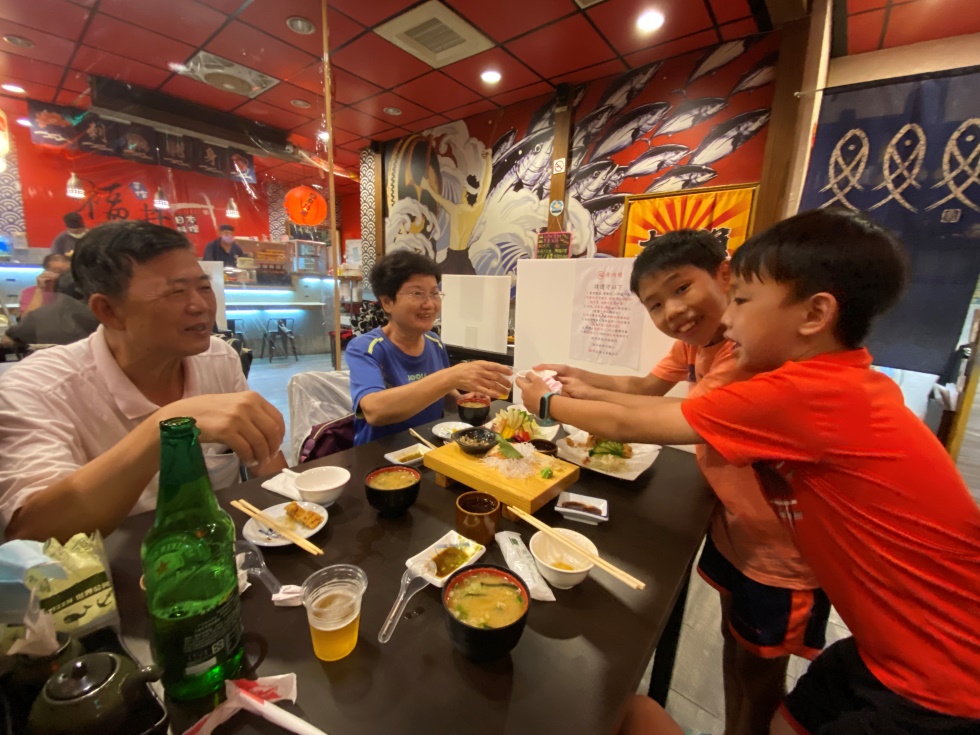 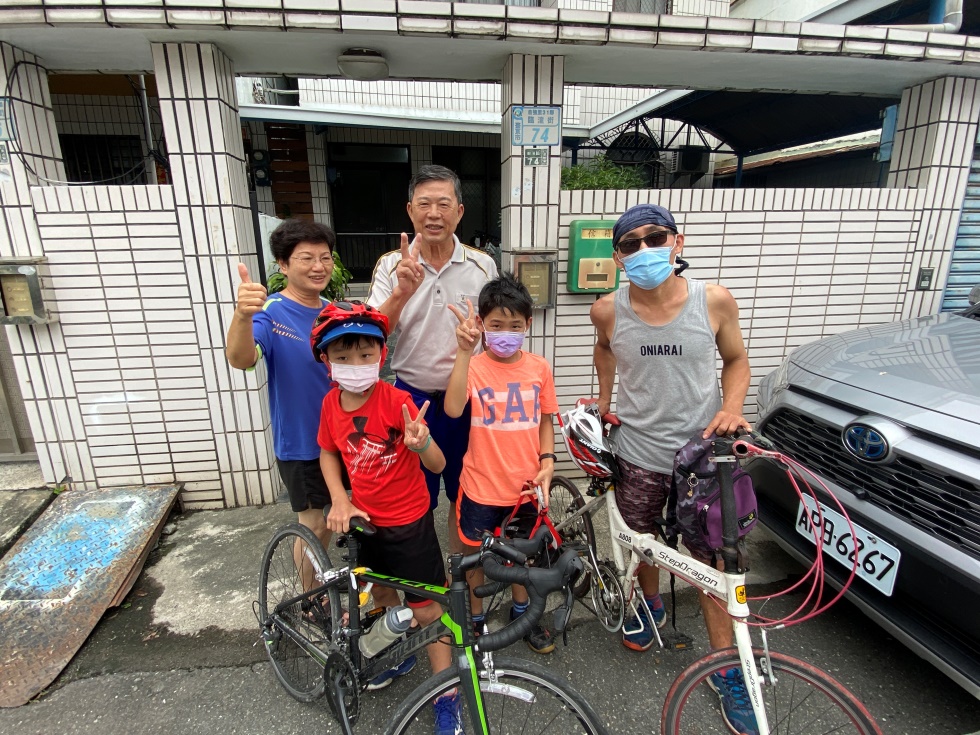 祝阿公父親節快樂!!
阿公為我們感到驕傲!!
困難點
有幾次上下坡時，地上的小葉欖仁果實讓車輪打滑，十分危險。但是最大的考驗是和情緒化的弟弟一起合作完成這件大事，每次他的脾氣一來，就會失去理智成為豬隊友，讓我十分苦惱。
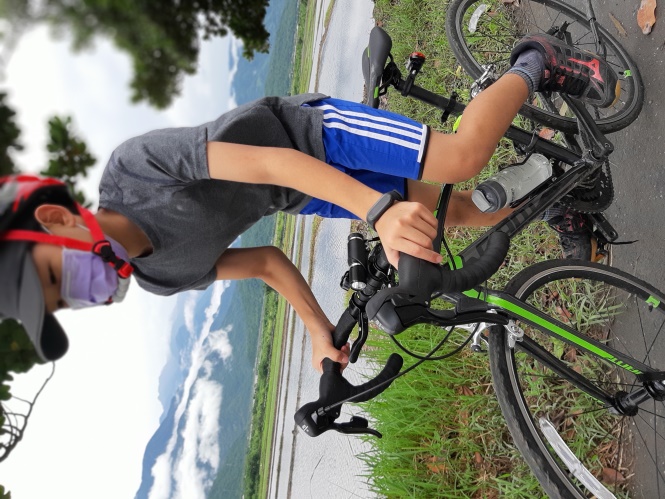 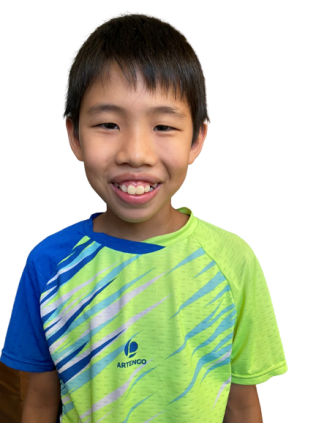 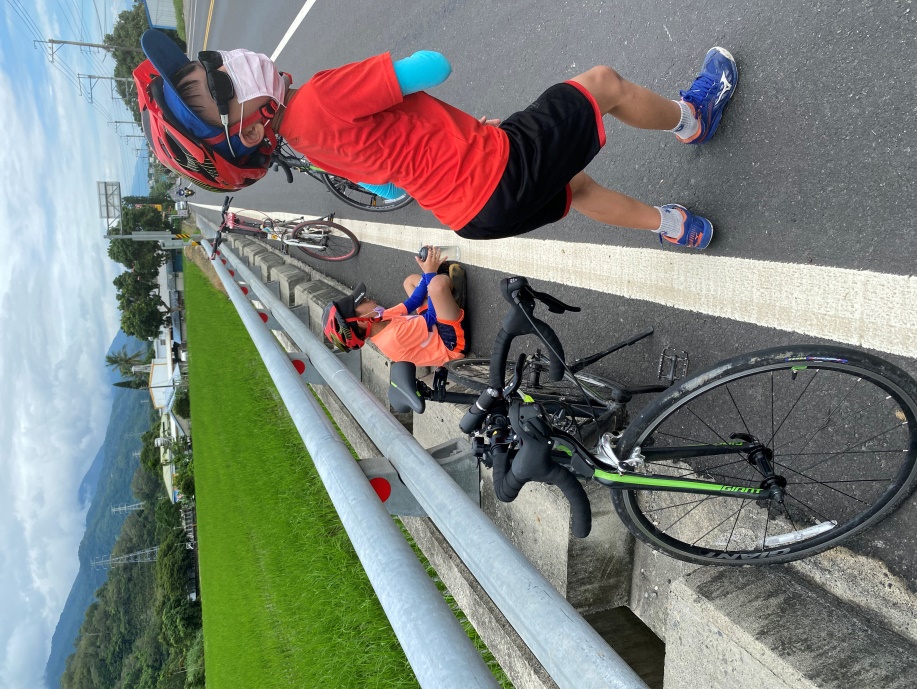 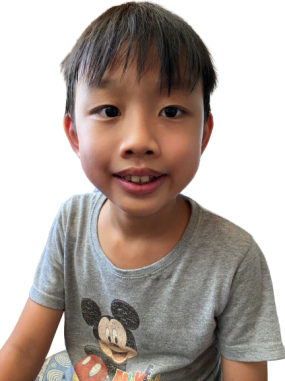 上坡路段，站起來抽車，好吃力!
我摔車了，弟弟還跳蠟筆小新舞!
我覺得天氣是最大的挑戰。天氣太炎熱會讓我煩躁，所以我會加速前進讓風變大。另外，雨天穿雨衣騎車也很不舒服，我的鞋子全都進水了，而且車子容易打滑，所以我會更專注騎車來預防危險發生。
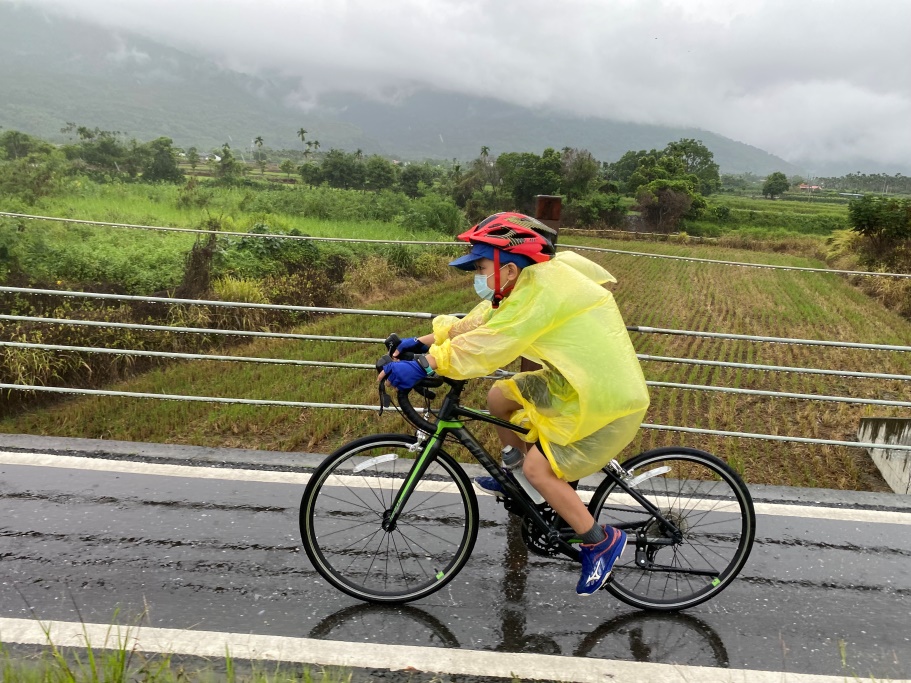 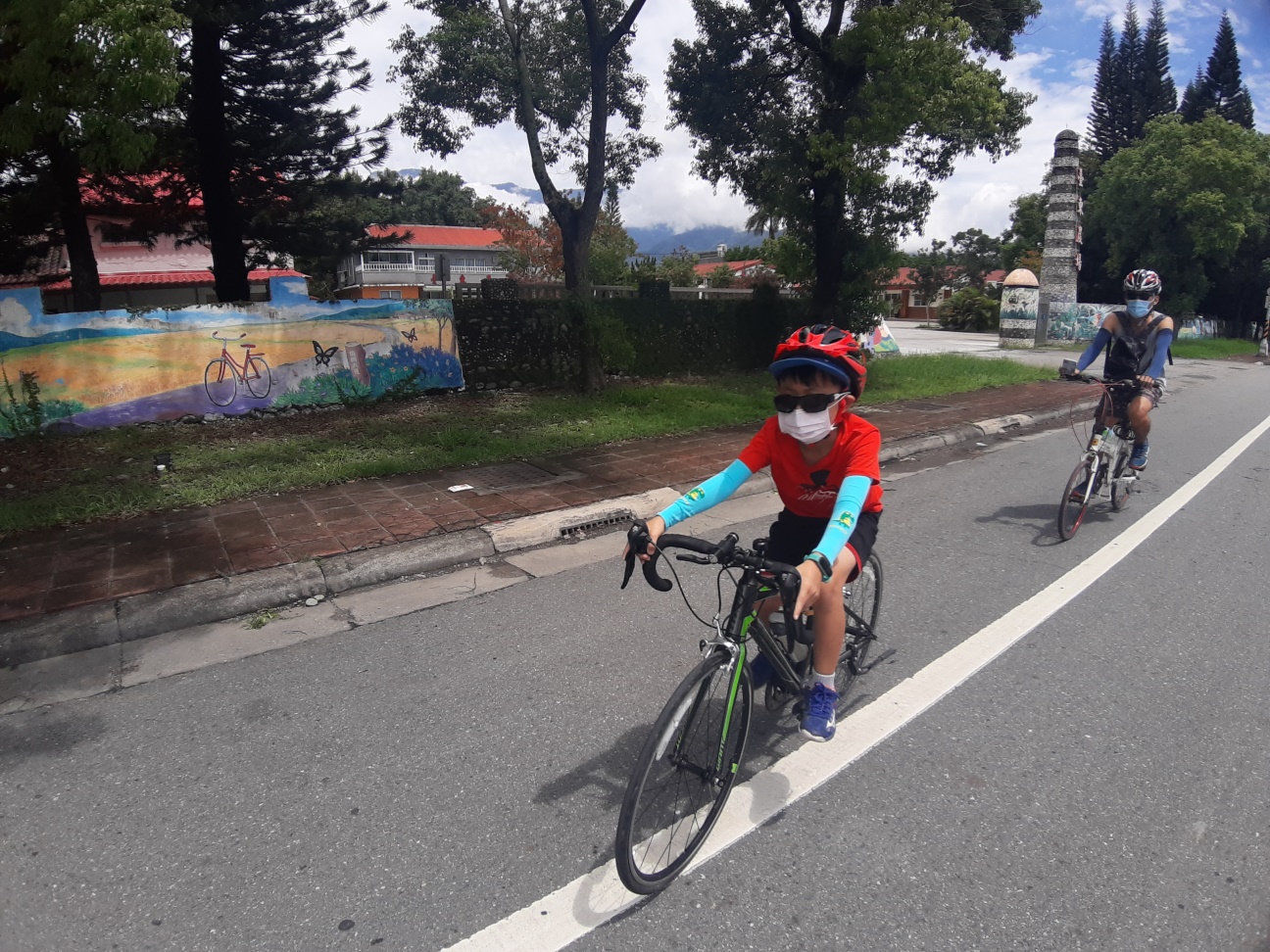 下雨天，黏呀黏!
艷陽天，好熱呀!
學習與成長
這趟旅程我擔任領導車隊的破風手。我除了要注意路況，還要隨時關心後方的弟弟和爸爸是否有跟上，在在都考驗著我的體力和智慧，也讓我感受到……
只要努力克服挑戰，沒有完成不了的事情!!
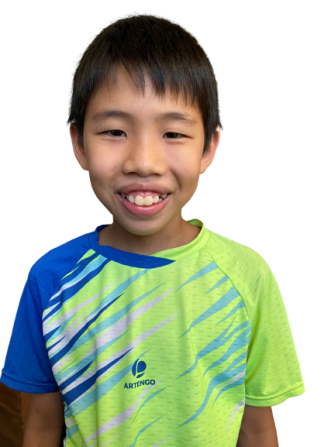 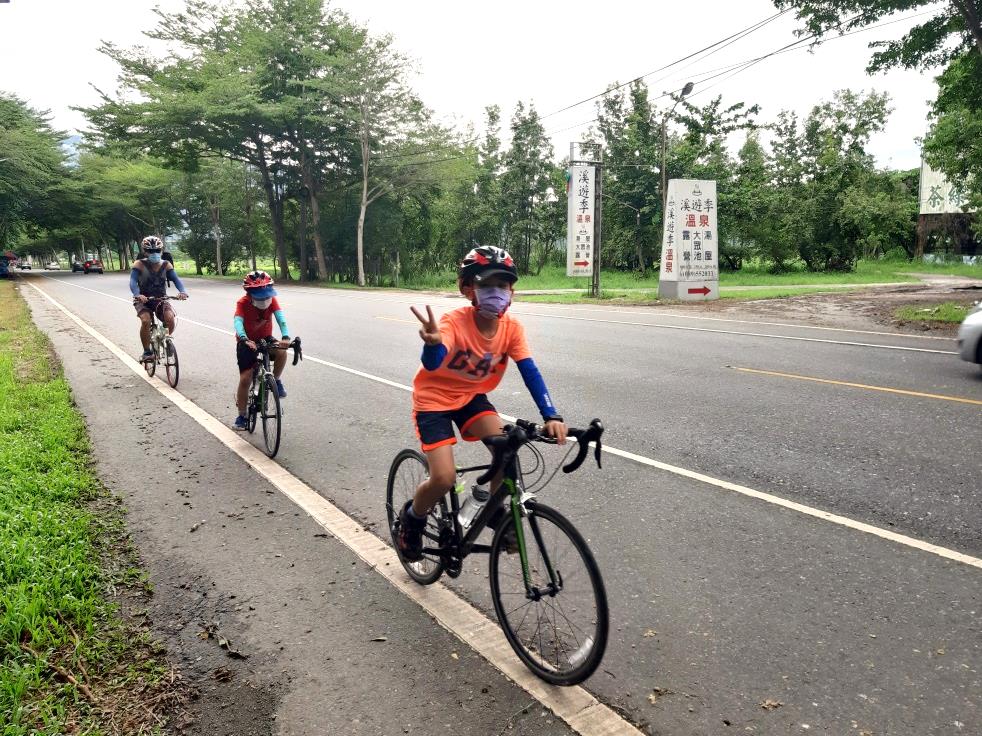 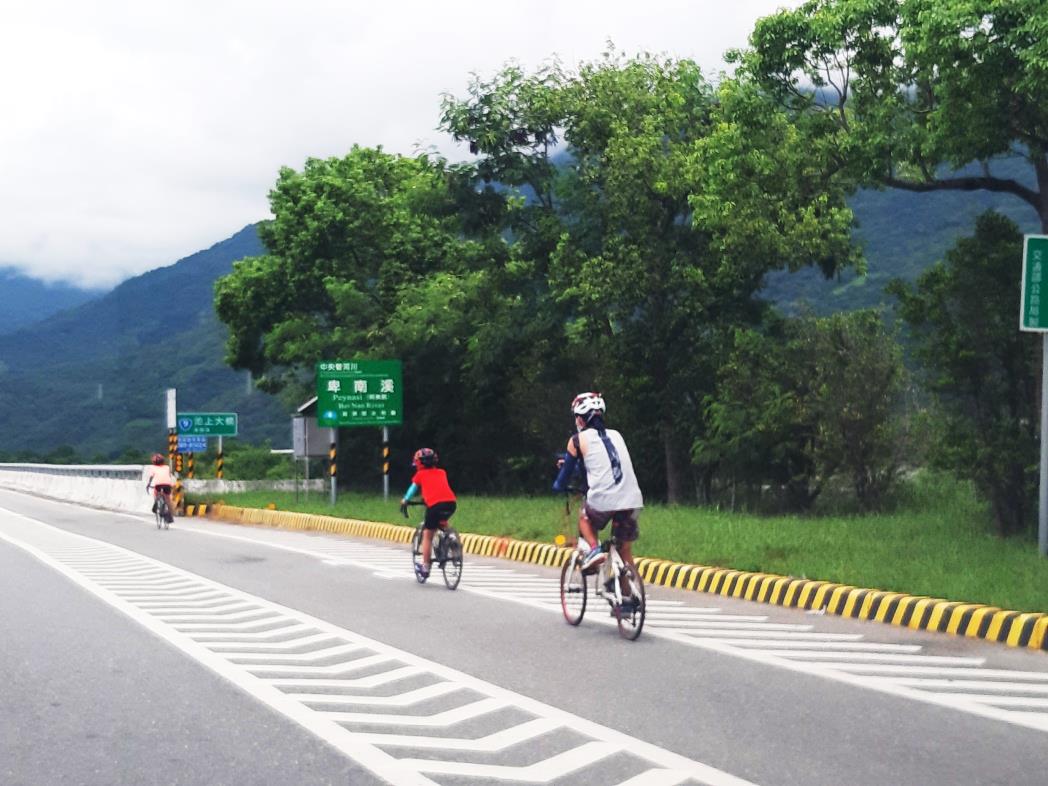 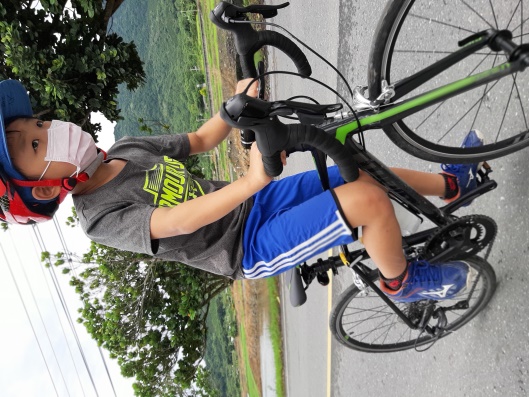 上坡路段又來了，衝呀!
腳再酸，我也不停!
我是專業的破風手!
爸爸媽媽原先都不看好我可以騎完全程，但是我做到了!
原來我一天可以騎60公里，而且在遇到上坡很累、很喘時，
也沒有停下來休息……
我很喜歡沒有放棄、堅持下去的自己!!
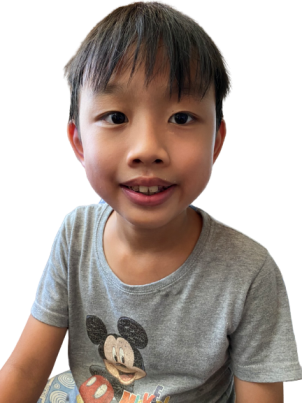 感謝的話
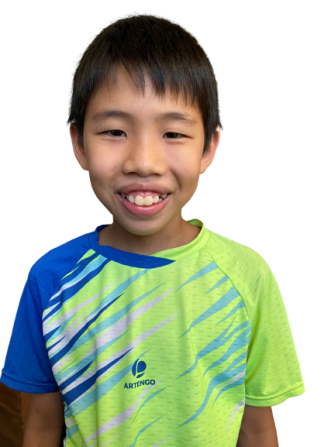 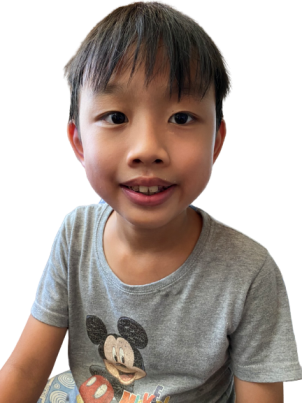 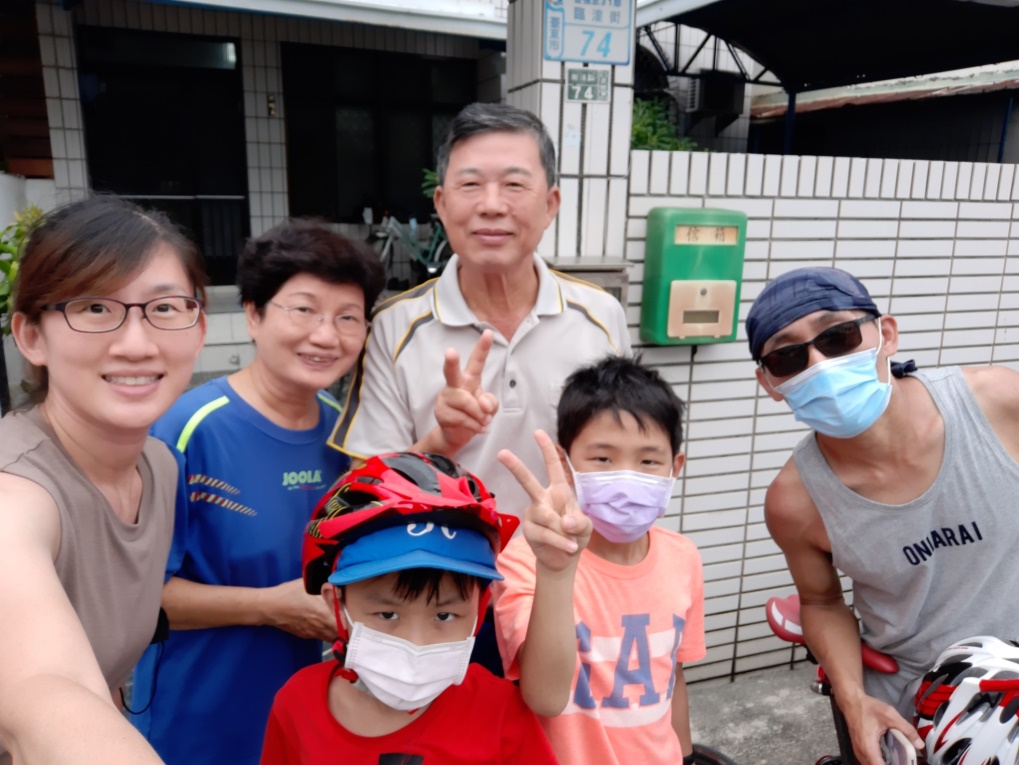 很高興再次完成麥哲倫挑戰，
謝謝家人陪伴我們成長，
一起創造美好的回憶……
我們將會帶著麥哲倫精神
勇敢追夢!永不放棄!
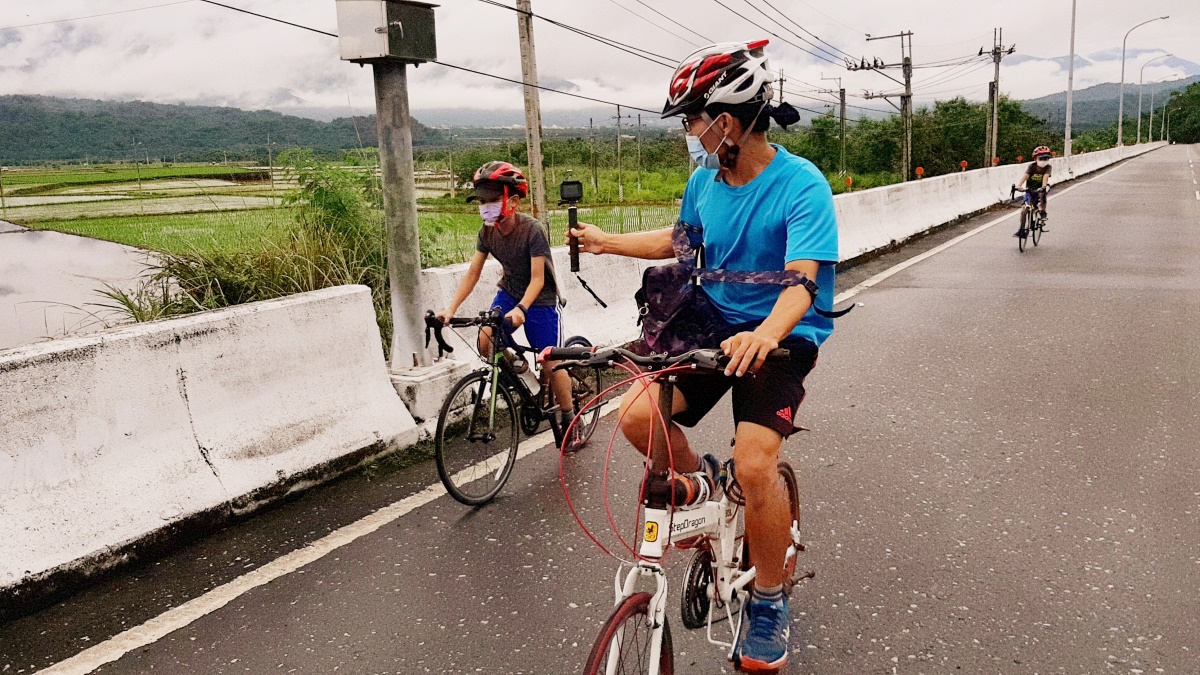 是保鑣，也是攝影師!
爸爸，辛苦了!!
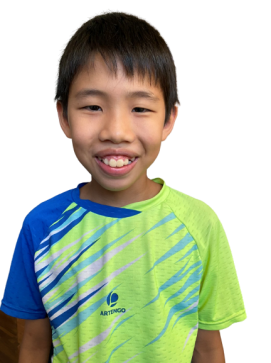 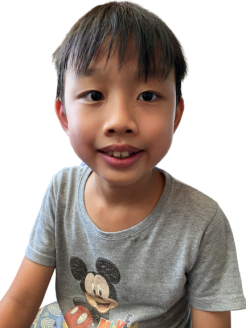 謝謝大家的聆聽